УРОК   КУБАНОВЕДЕНИЯ   в 1 классе«Правила поведения в природе»
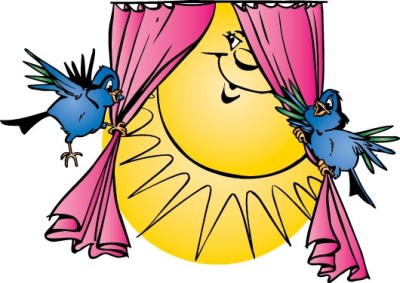 Троценко Ольга Николаевна
учитель начальных классов
 МБОУ ООШ №11
х. Маевский
Славянский район
Краснодарский край
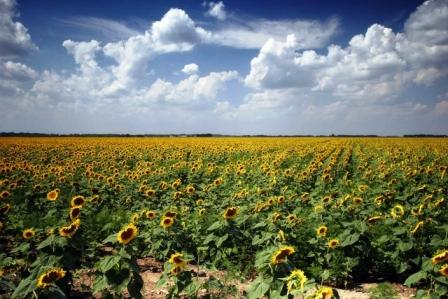 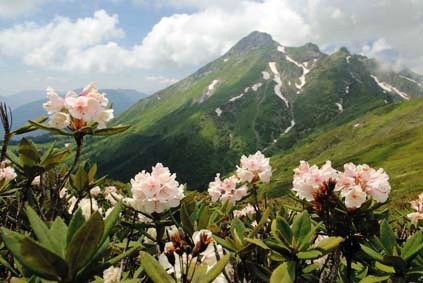 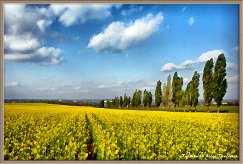 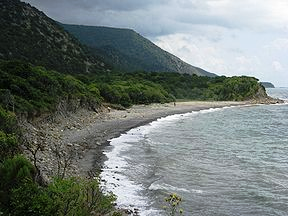 Река Кубань
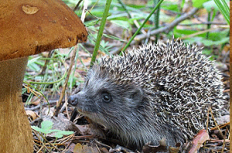 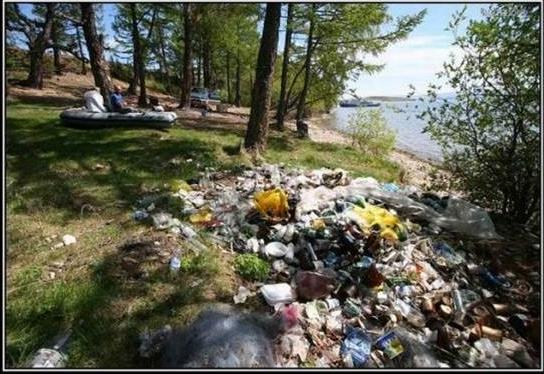 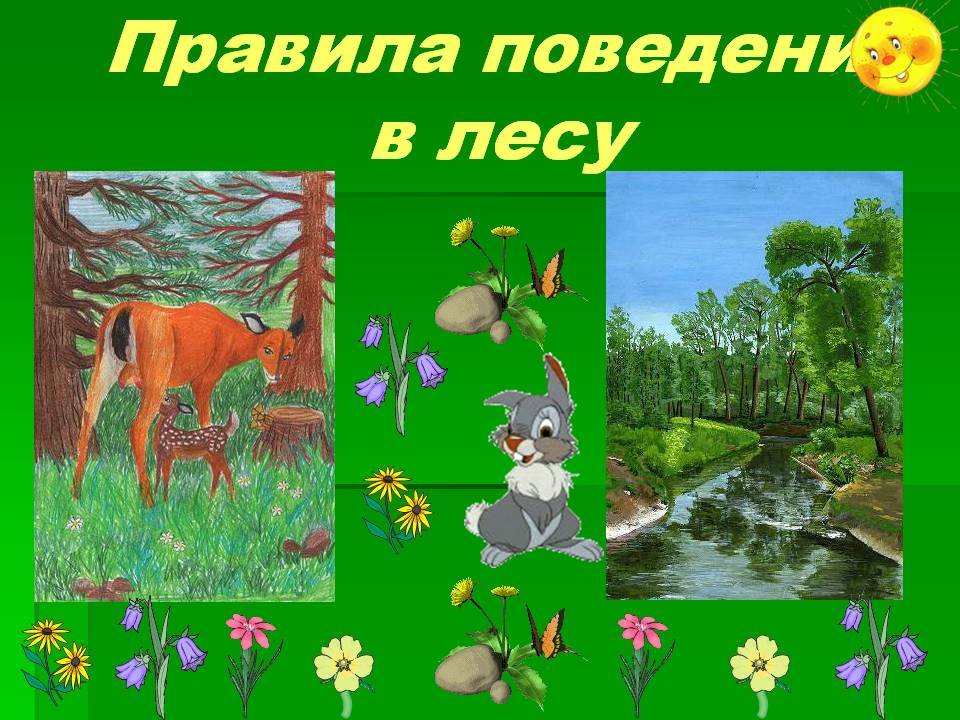 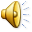 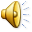 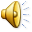 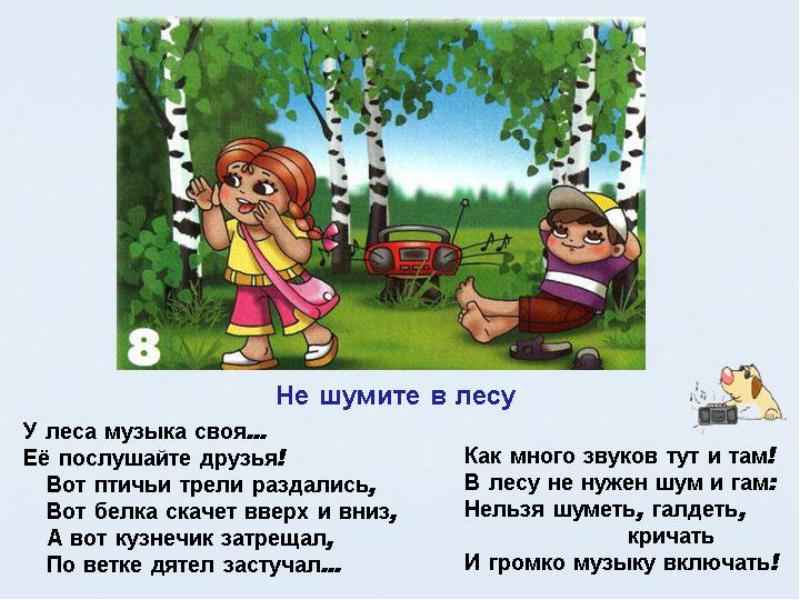 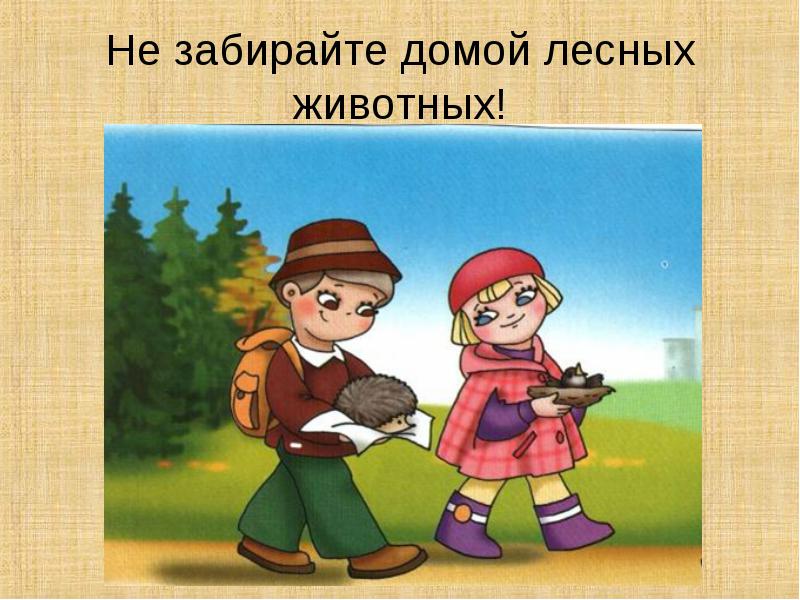 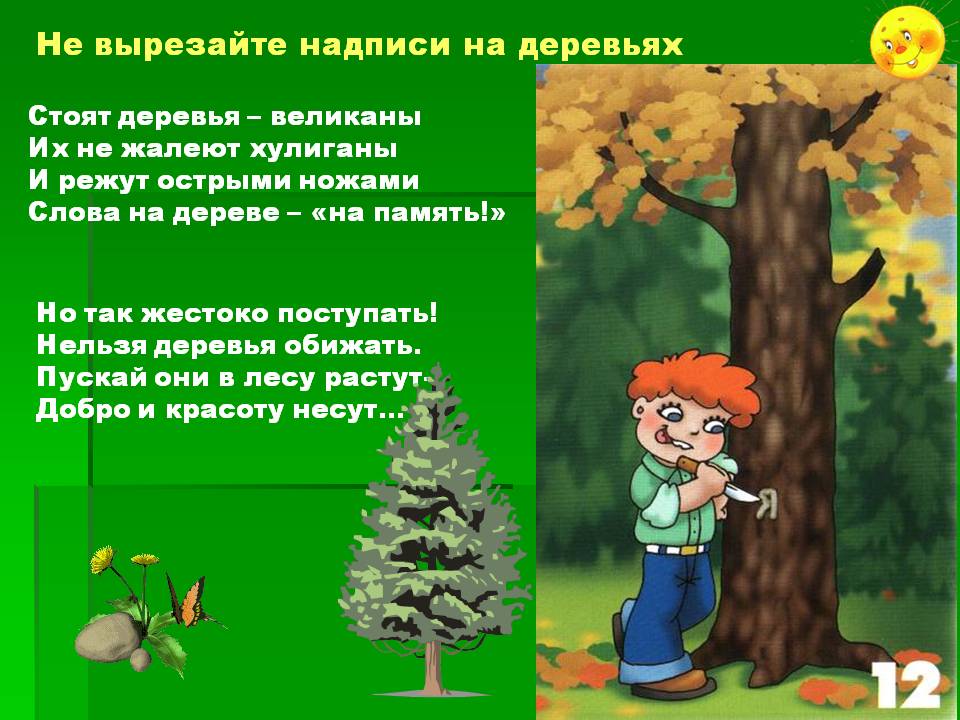 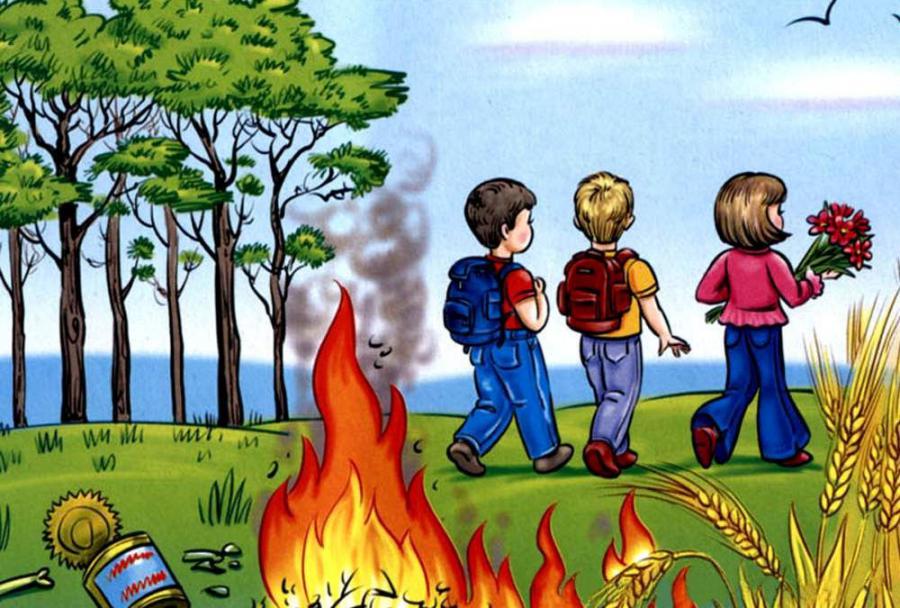 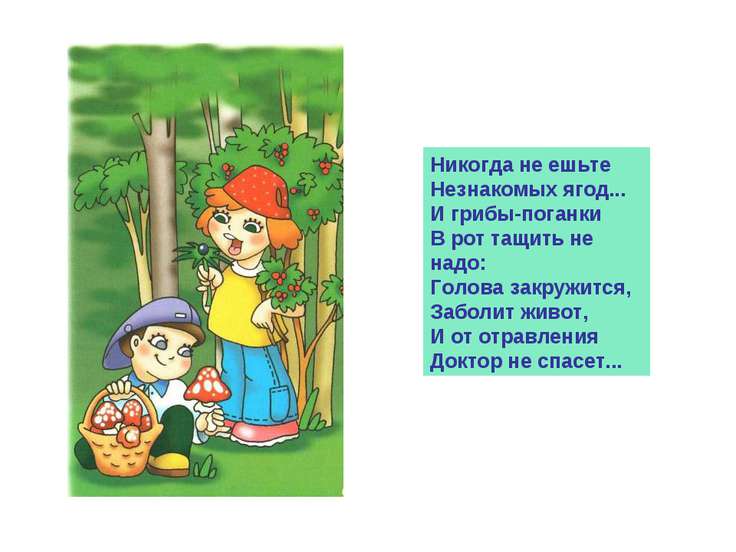 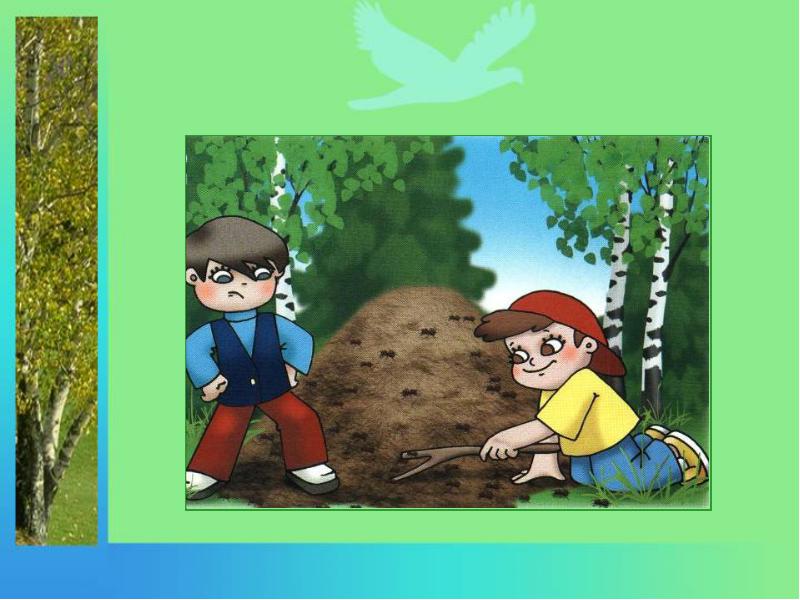 Не разоряй муравейники
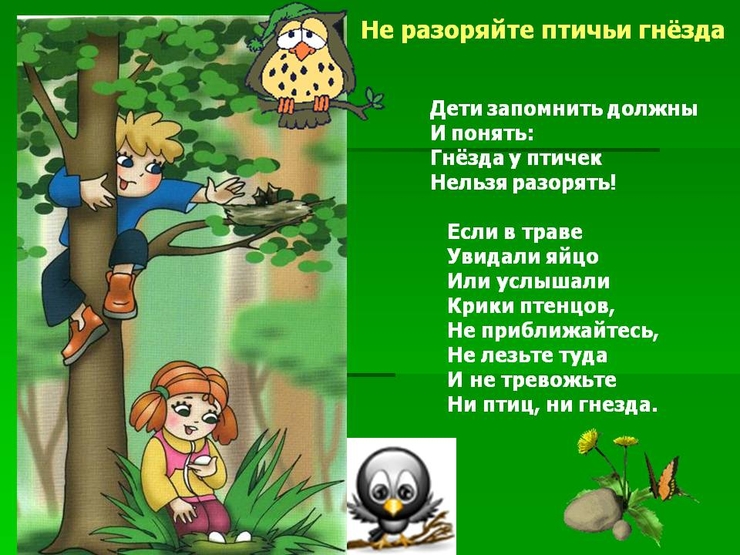 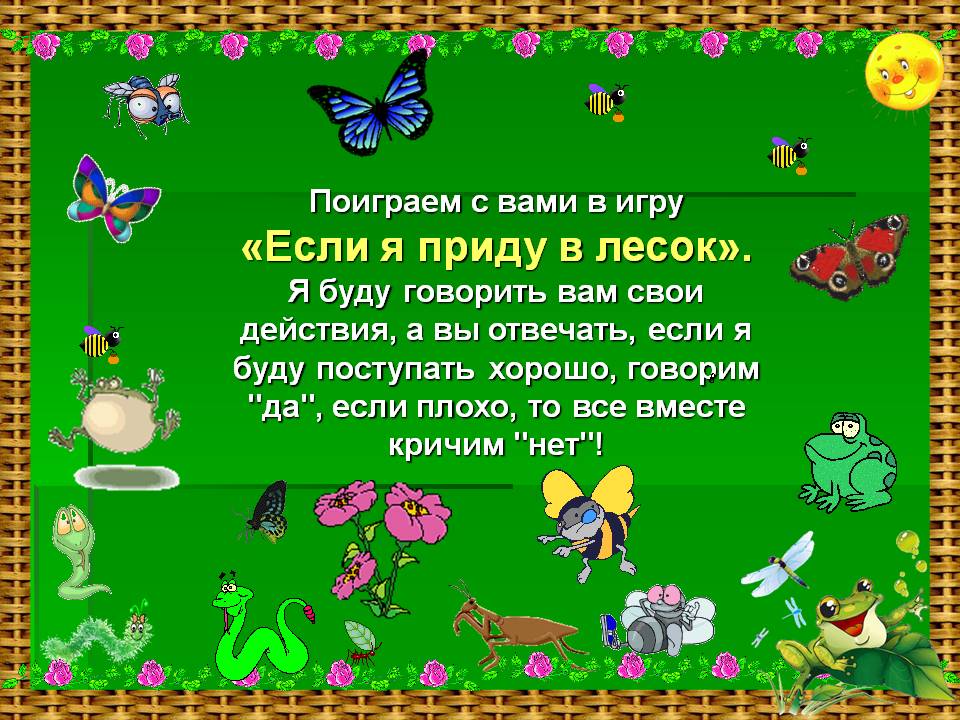 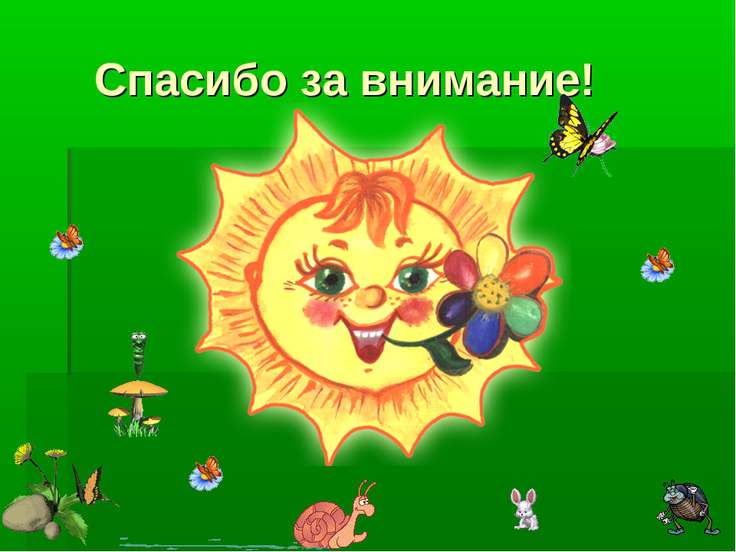